What is QWE?
Any experience of providing legal services where someone can develop some or all of the competences needed to be a solicitor - minimum of two 


Can be obtained in England or Wales or overseas – doesn’t have to be an organisation we regulate 


Must be at least two years working full time or the equivalent on a part time basis
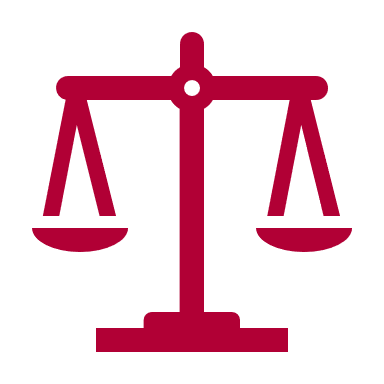 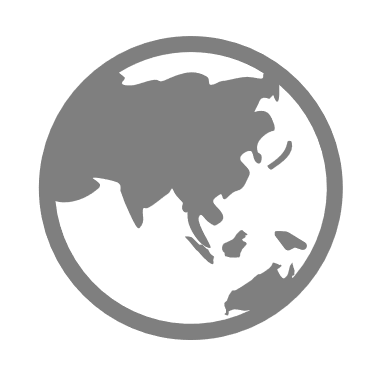 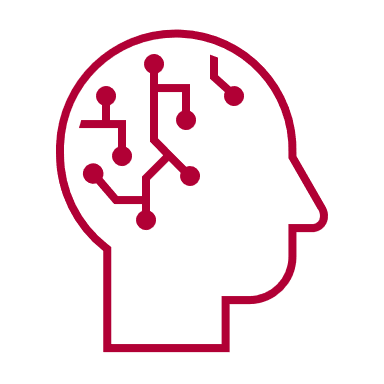 What is QWE?
Can be done in up to four separate organisations providing legal services

There is no minimum or maximum length for each individual placement

Can be a current or previous role
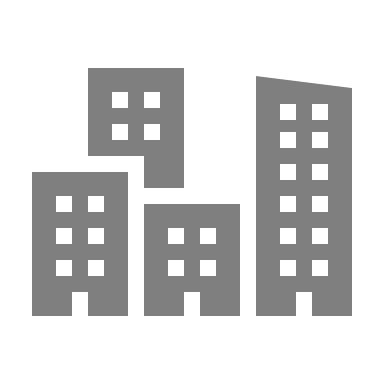 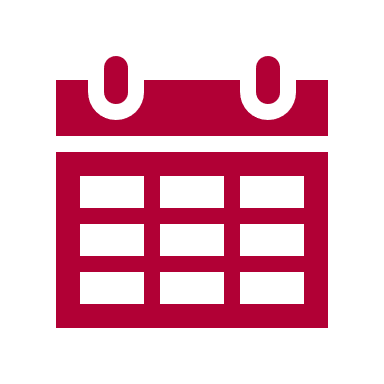 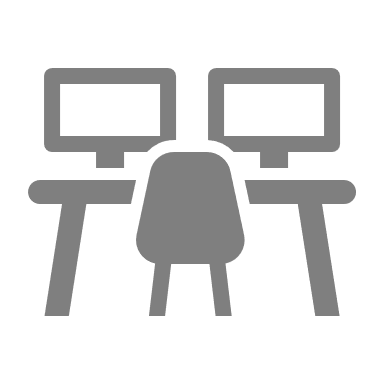 Confirming QWE
Exposure to some or all of the competences – but solicitor not signing off competence


The length of work experience


That no issues arose that raise questions over the individual's suitability – but solicitor not making assessment of character
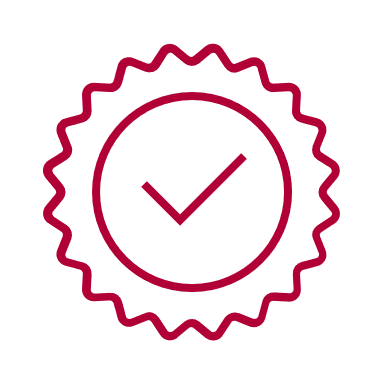 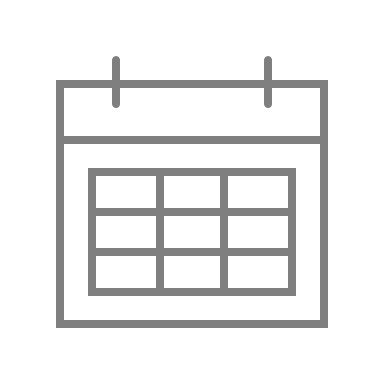 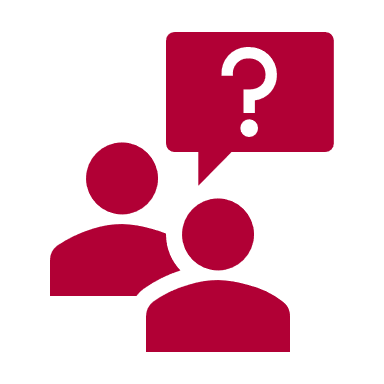 Keep in touch
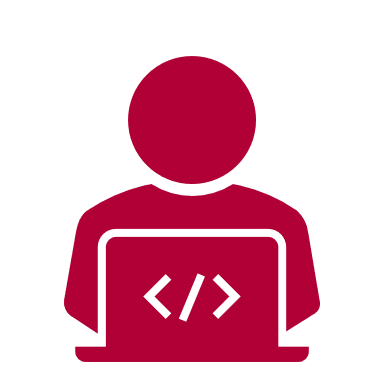 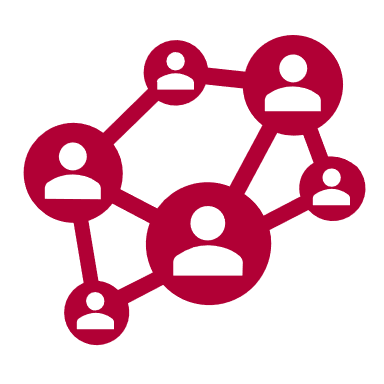 Send your queries to contactcentre@sra.org.uk
Join our SQE LinkedIn group
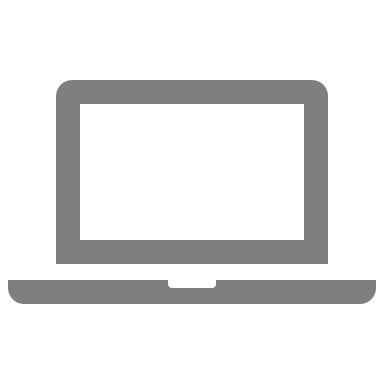 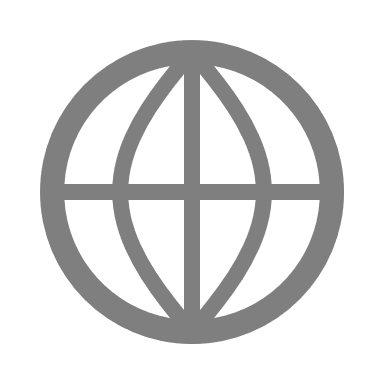 Monthly SQE 
Update bulletin  sra.org.uk/sqeupdate
QWE resources sra.org.uk/qwe